Организация учебного процесса с применением электронного обучения и дистанционных образовательных технологий в Северо-Кавказском федеральном университете
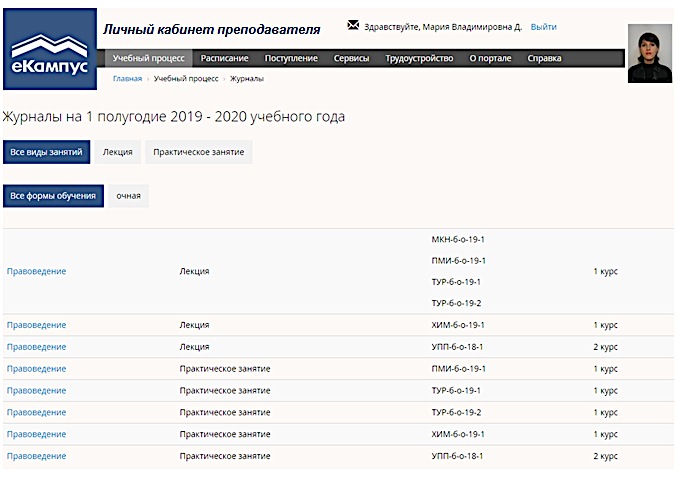 Электронная информационно-образовательная среда СКФУ
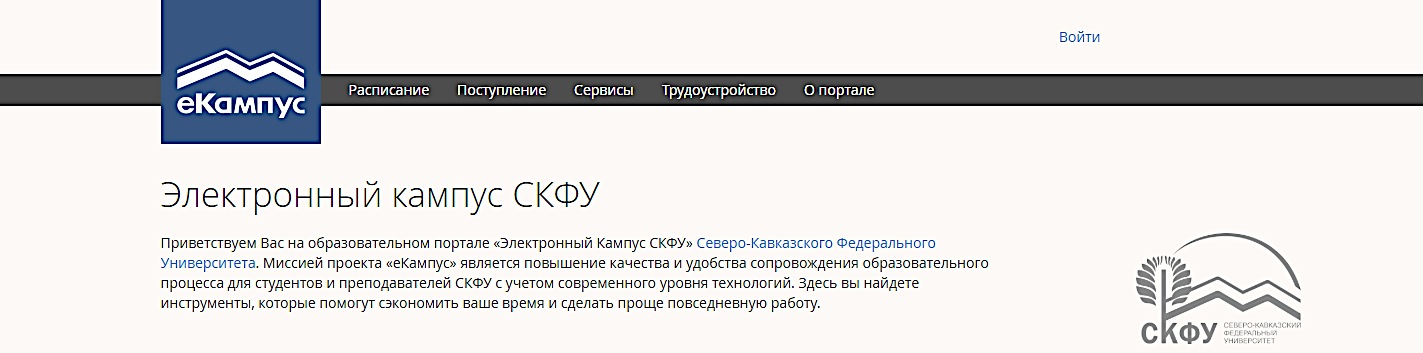 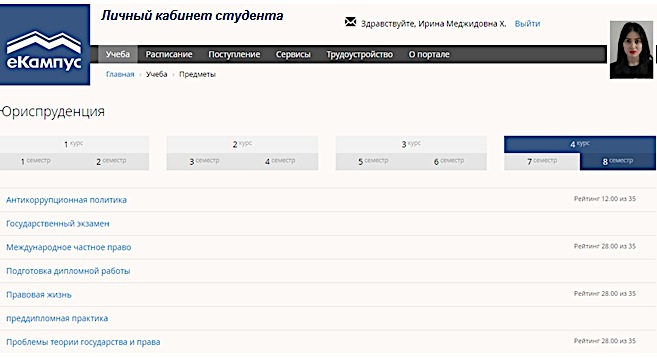 образовательный портал еКампус 

система управления обучением 
на платформе LMSMoodle

репозиторий цифровых ресурсов 

электронные библиотечные системы

система видеоконференцсвязи
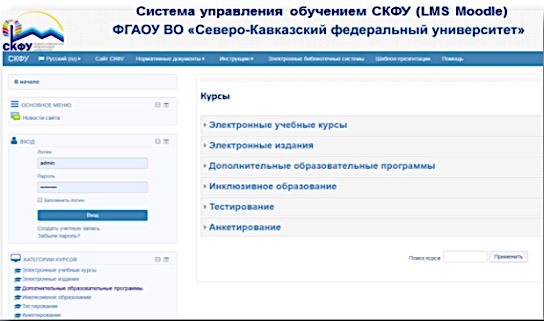 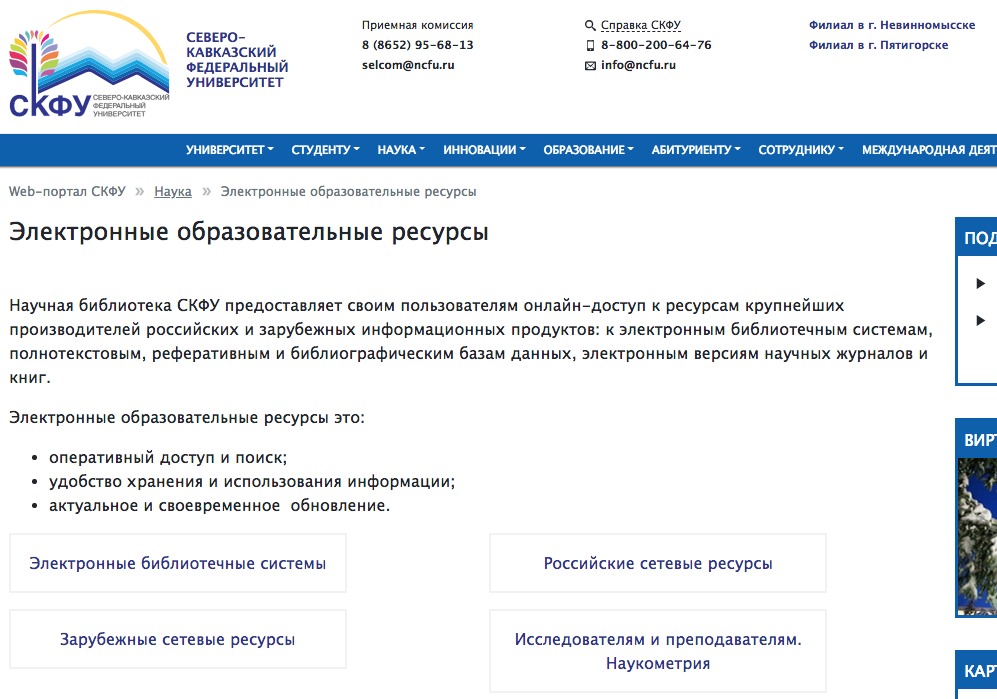 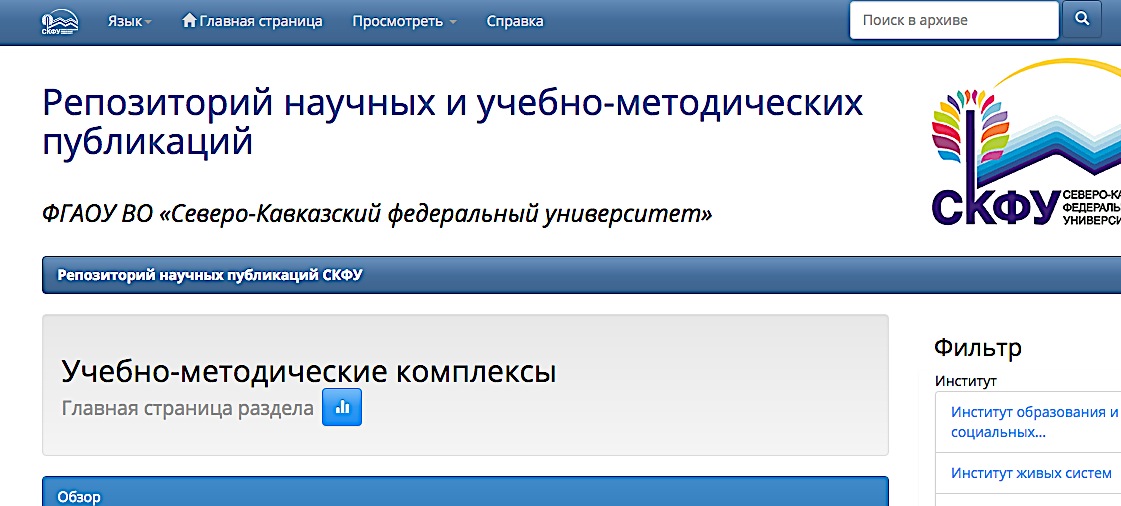 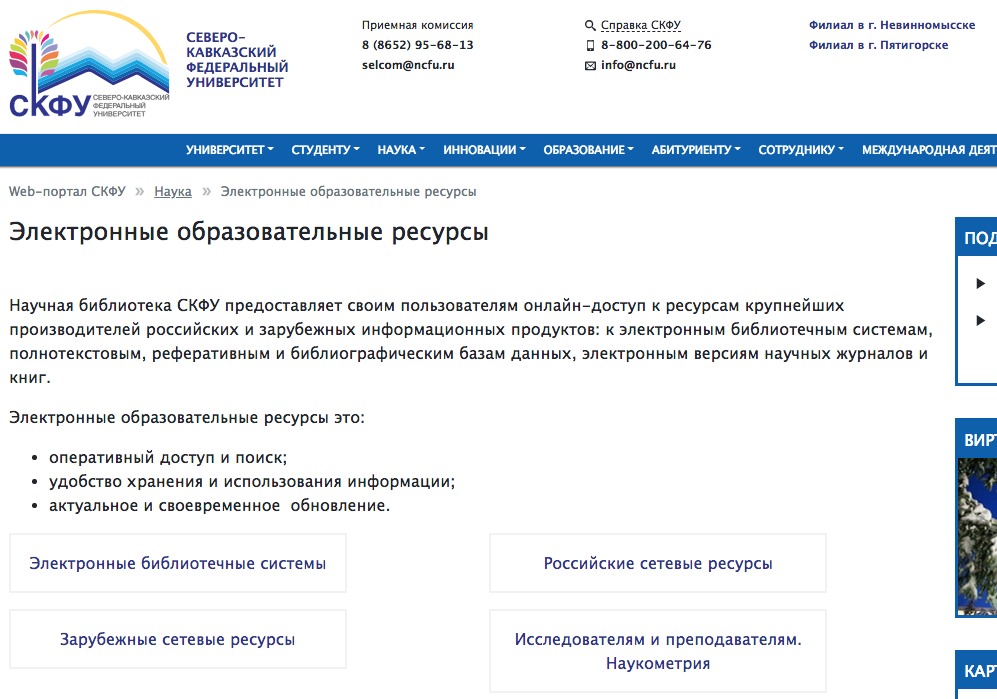 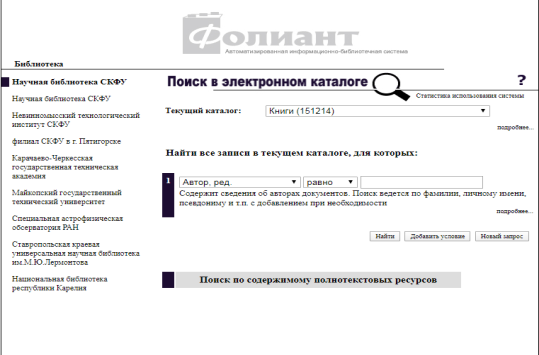 2
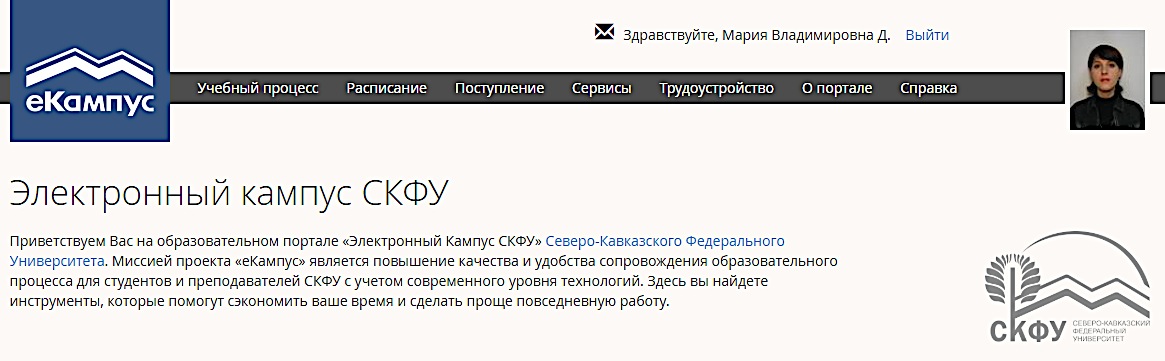 Личный кабинет преподавателя в образовательном портале еКампус
загрузка  учебно-методических материалов дисциплины;
размещение инструкций, описывающих  процесс дистанционного обучения; 
доступ к расписанию онлайн-занятий; 
возможность рецензирования и  оценивания выполненных и загруженных на портал заданий студентов;
ведение электронного журнала преподавателя;
получение полной информации о процессе обучения студентов с помощью аналитических отчетов активности студентов;
консультирование студентов посредством чата
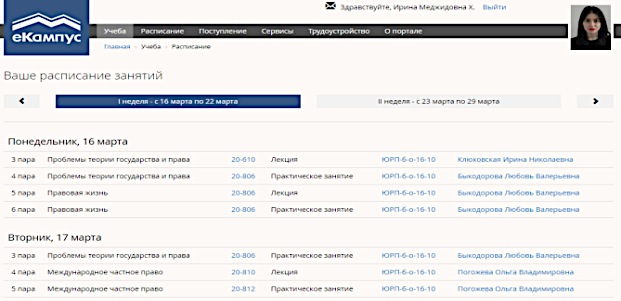 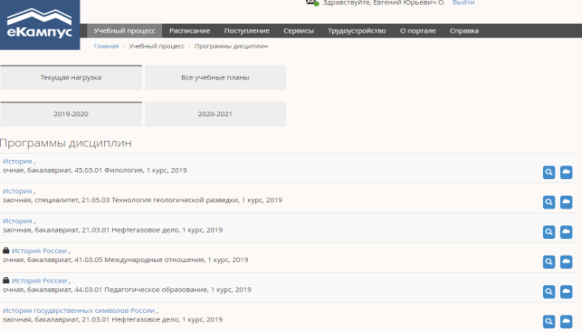 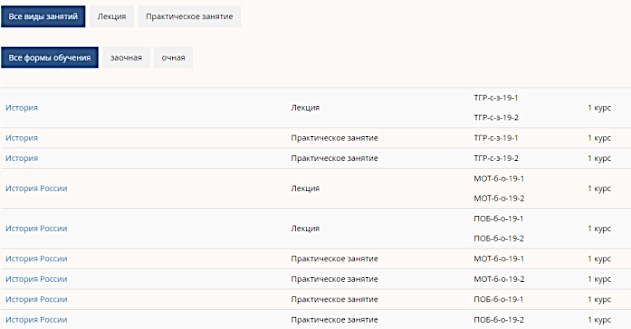 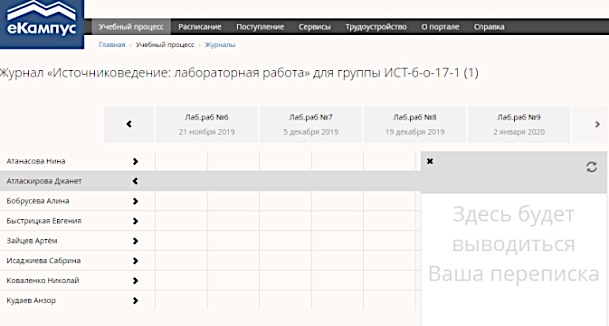 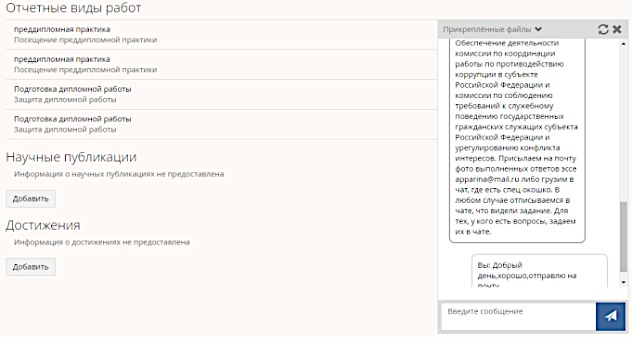 3
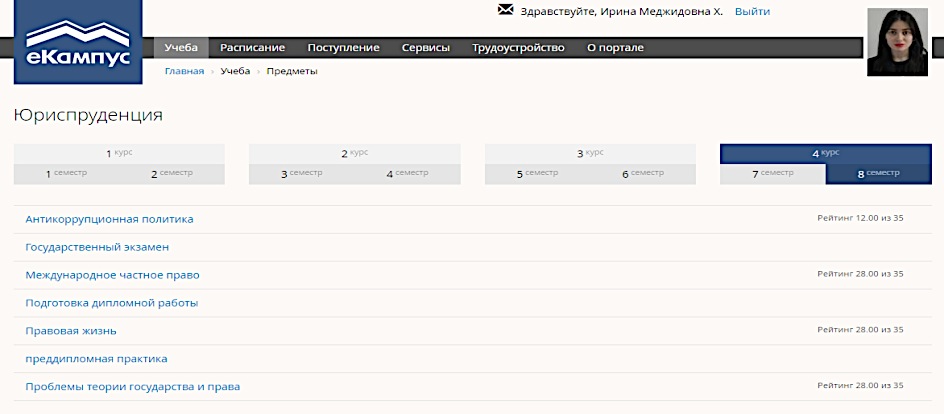 Личный кабинет студента в образовательном портале еКампус
доступ к лекционному,  методическому и информационному материалу;  
инструкциям по изучению дисциплин в дистанционном формате; 
график  предоставления отчётных материалов;
расписание проведения онлайн-лекций;
загрузка выполненных отчетных работ;
общение с преподавателем посредством чата
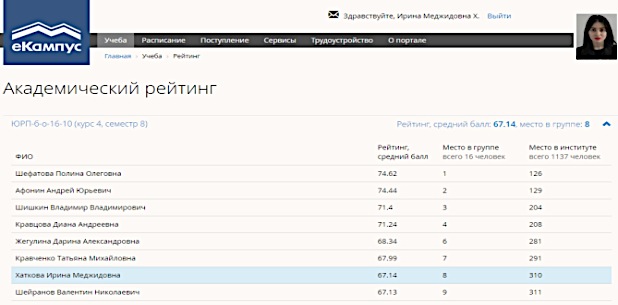 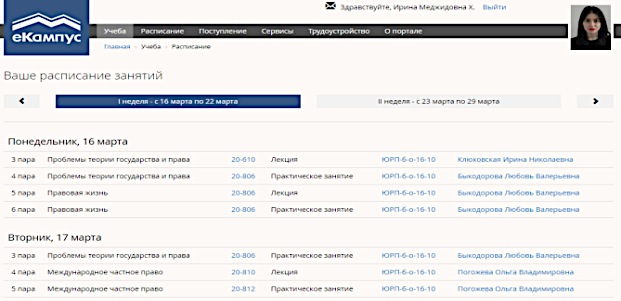 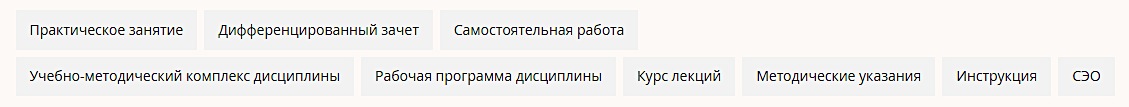 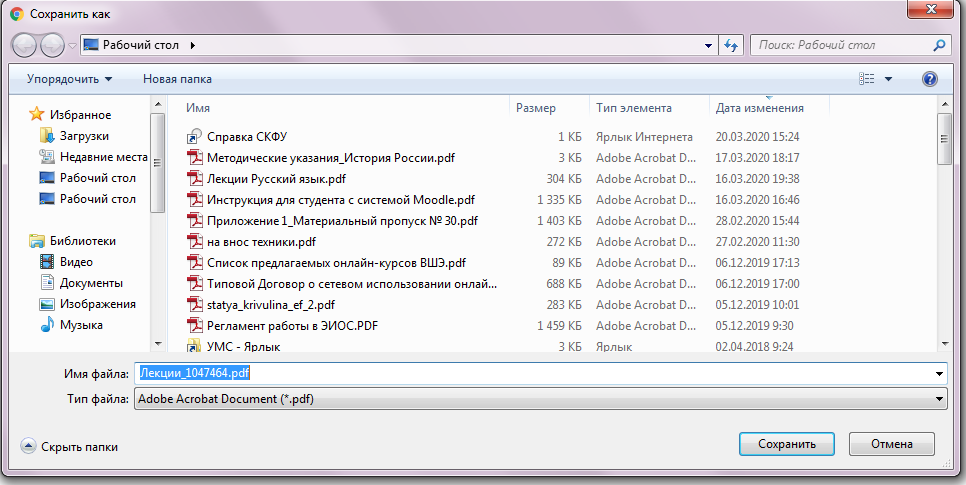 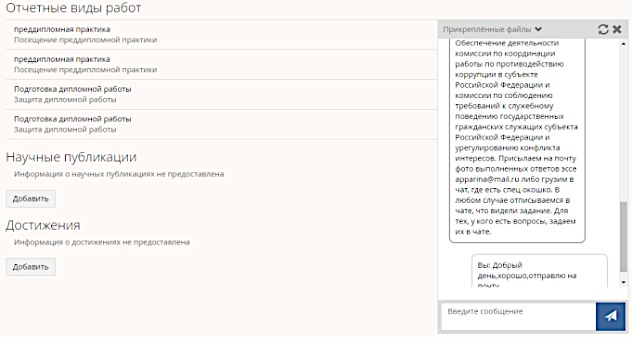 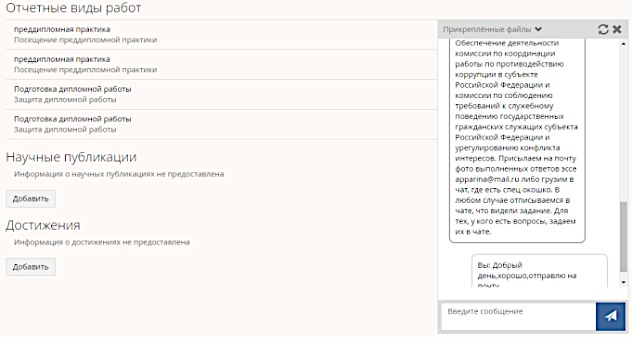 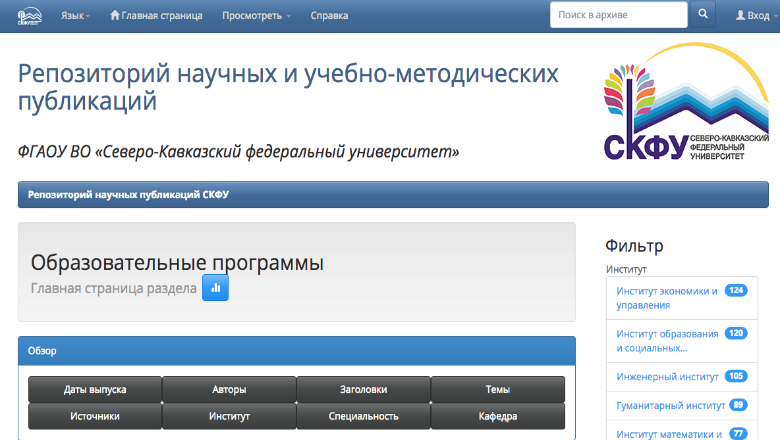 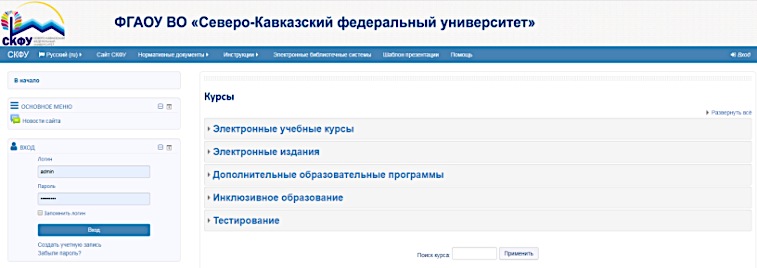 4
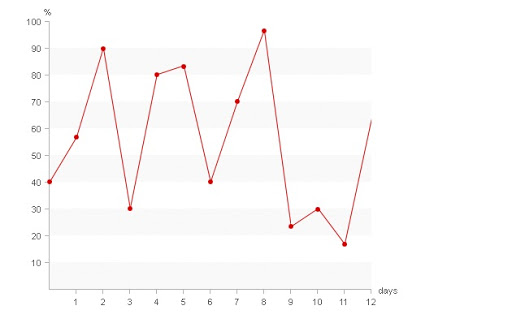 Формирование аналитических отчетов
Образовательный портал еКампус позволяет формировать аналитические отчеты по количеству посещений и обращений к учебно-методическим материалам, предоставлении отчетности и своевременности выполнения текущей аттестации, а также степень освоения учебного материала студентами
В среднем за сутки 
к репозиторию цифровых ресурсов обратилось
В среднем за сутки 
к личным 
кабинетам  портала обратилось
В среднем за сутки 
количество обращений к электронным лекциям
В среднем за сутки 
к электронным образовательным ресурсам системы управления обучением обратилось
В среднем за сутки количество загруженных отчетов составило
более
1 500  
студентов
более
15 500  
студентов
более
3 000  
студентов
более
2 500  
студентов
более
3 000  
отчетов
5
Система управления обучением СКФУ 
на базе платформы LMS Moodle
139
Электронных учебных
курсов
обеспечивает студентам доступ к электронным учебным курсам, электронным изданиям и фондам оценочных средств (базам тестовых материалов), а также общение посредством общих форумов и чатов.
314
400
дополнительных образовательных программ
баз тестовых 
материалов
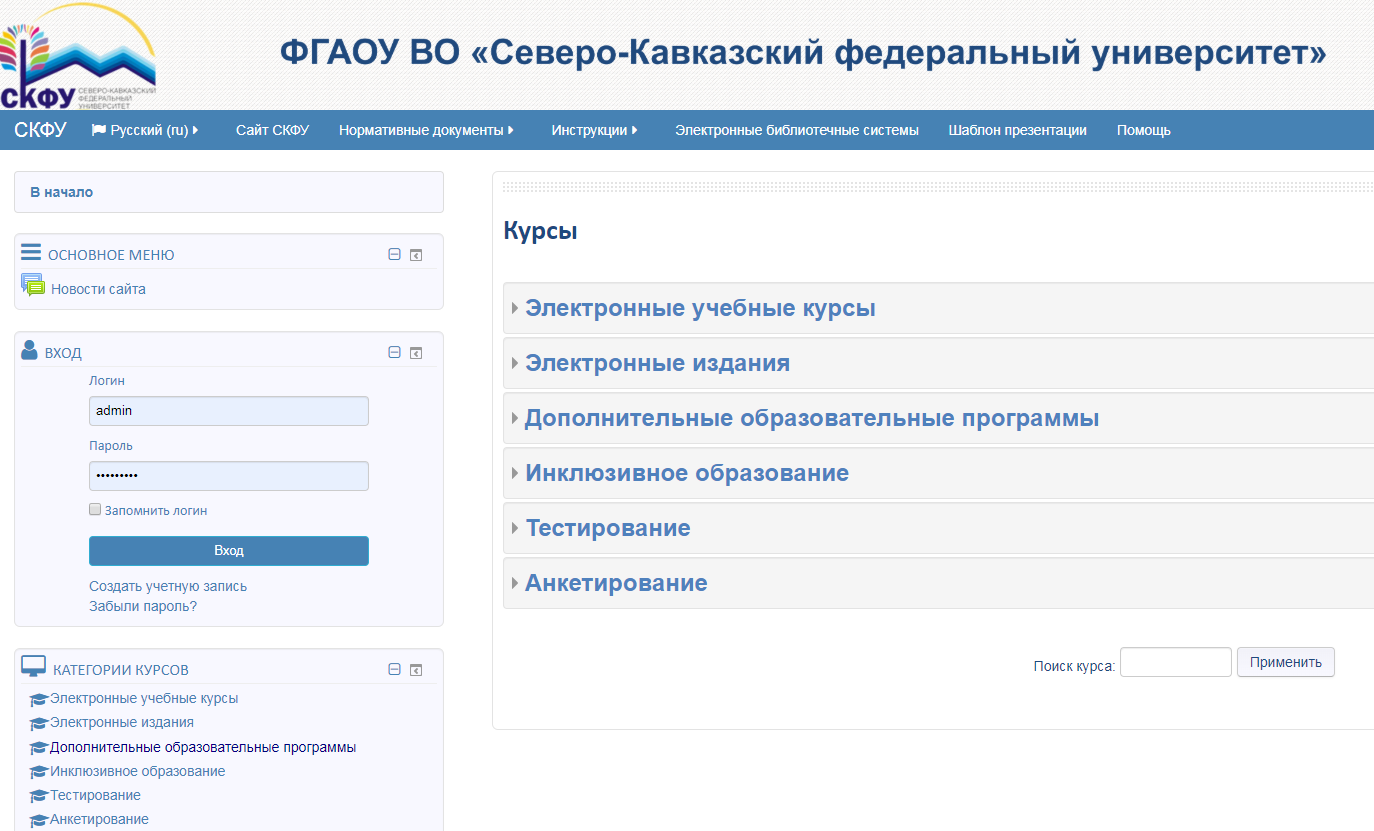 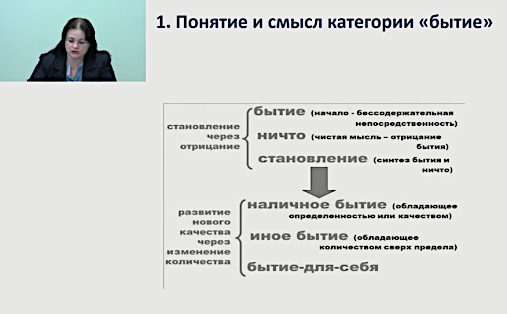 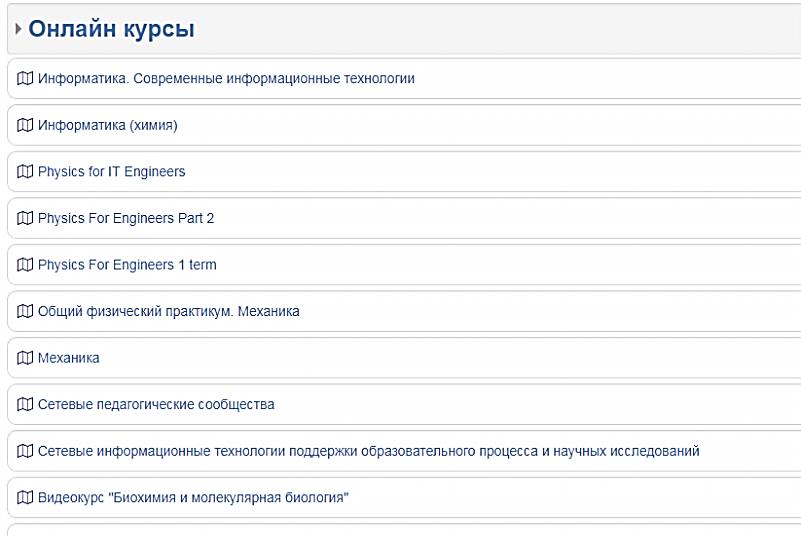 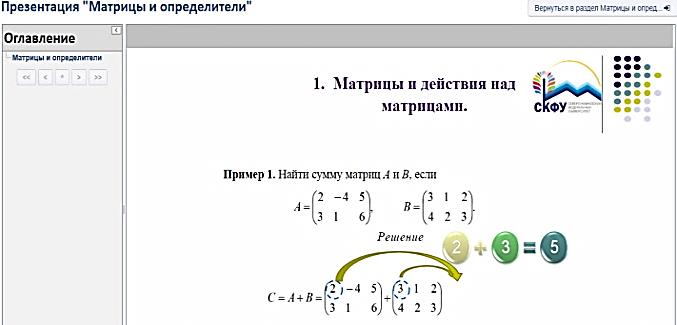 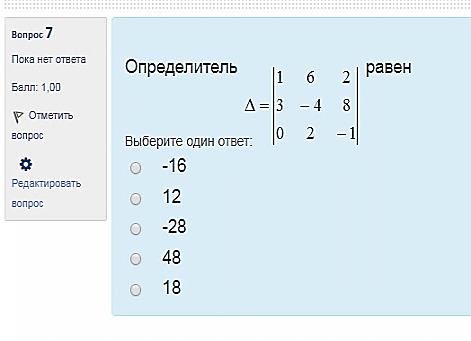 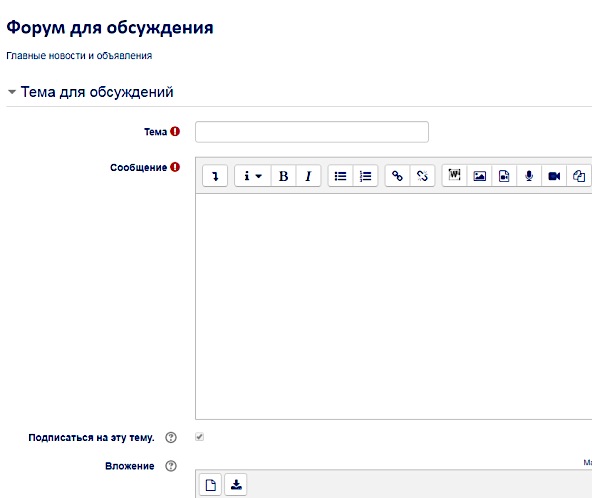 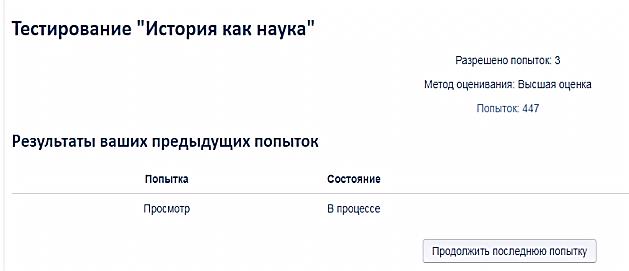 6
Электронные образовательные ресурсы
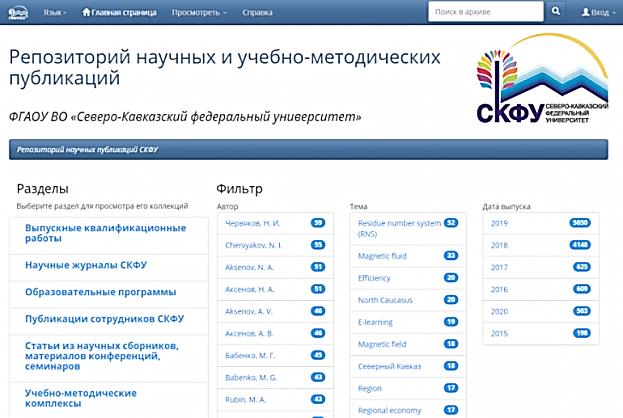 Репозиторий СКФУ
10150
Цифровых научных и 
учебных материалов
репозиторий научных и учебно-методических публикаций СКФУ;
электронный каталог «Фолиант»;
электронные библиотечные системы «Университетская библиотека ONLINE» и IPRbooks (АйПиЭр)
Электронный каталог «Фолиант»
16584
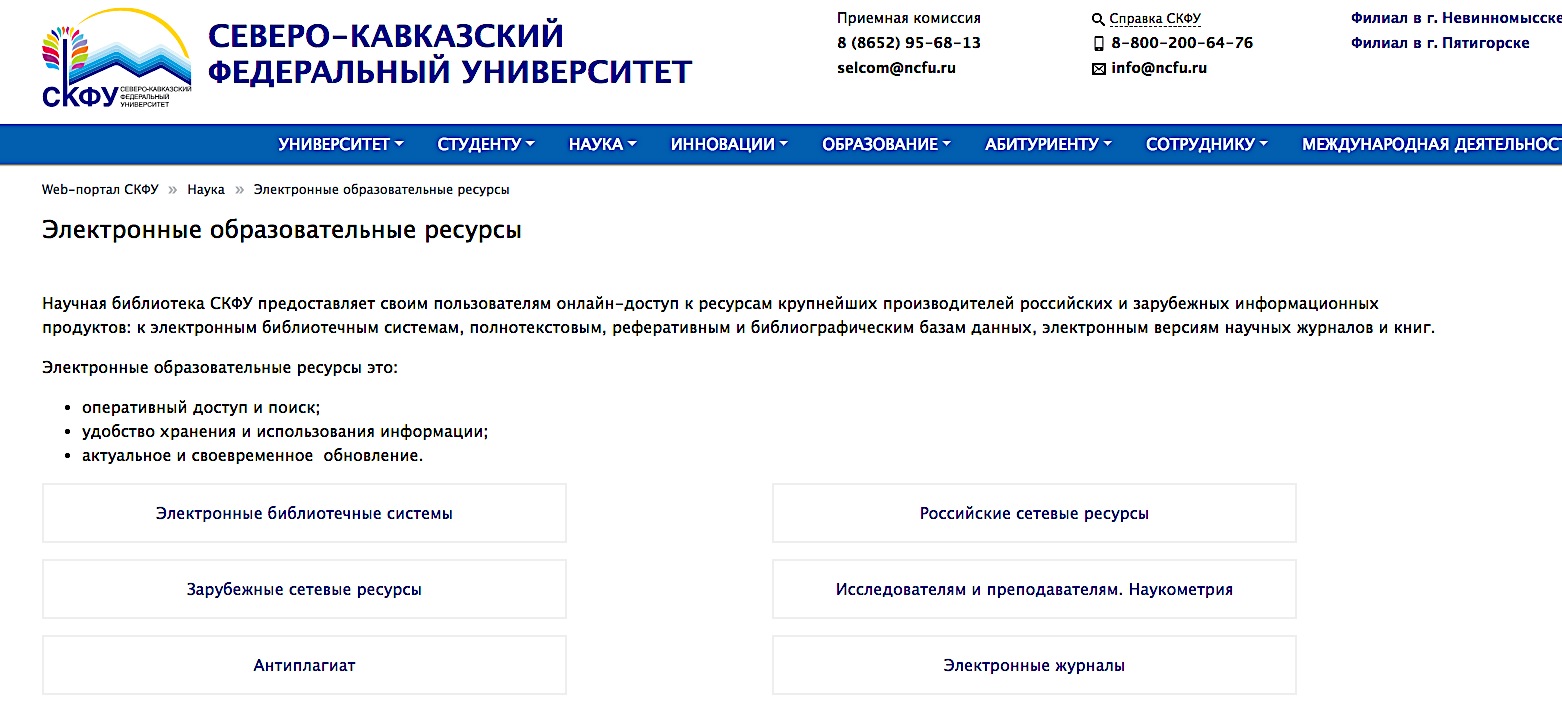 учебно-методических пособия
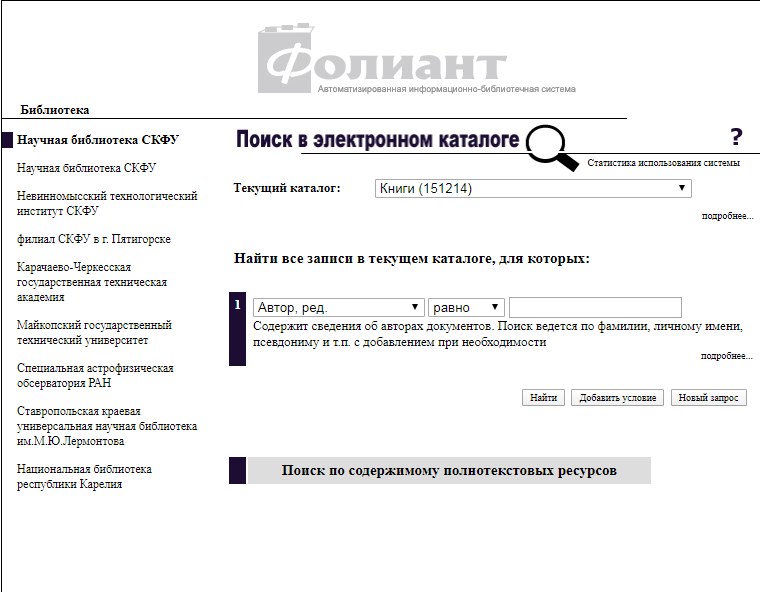 7
Видеоконференцсвязь
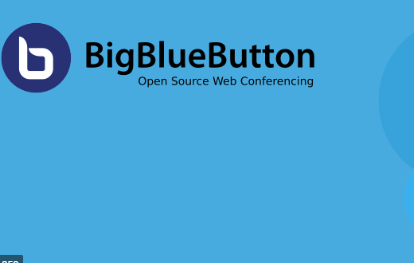 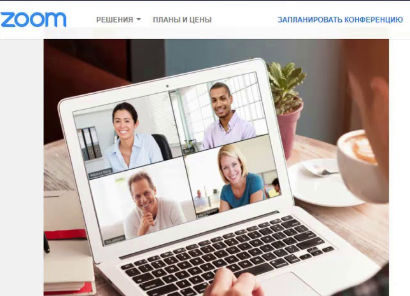 онлайн-лекции и онлайн-консультации посредством видеоконференцсвязи с использованием систем видеоконференций CiscoWebEx, Zoom, BigBlueButton, GoogleHangouts
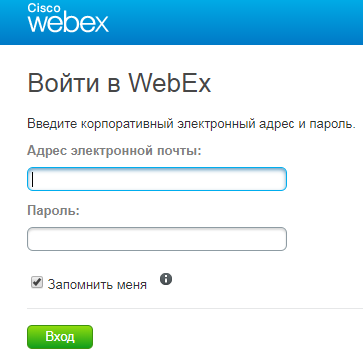 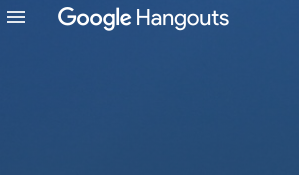 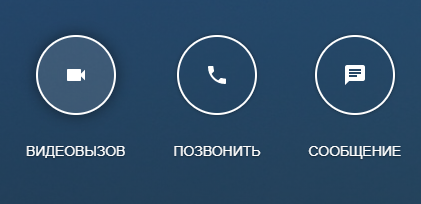 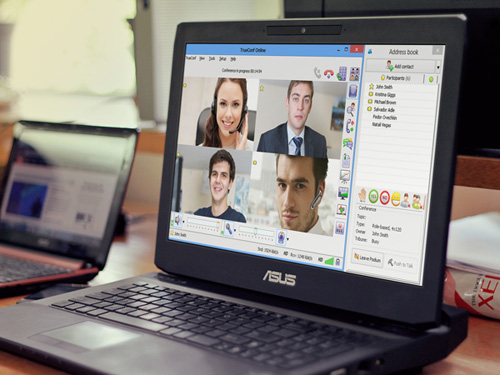 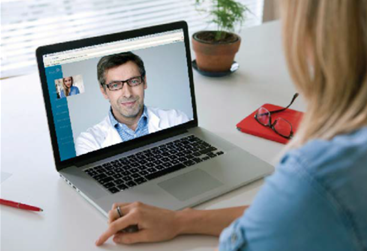 8
Студия записи видеокурсов
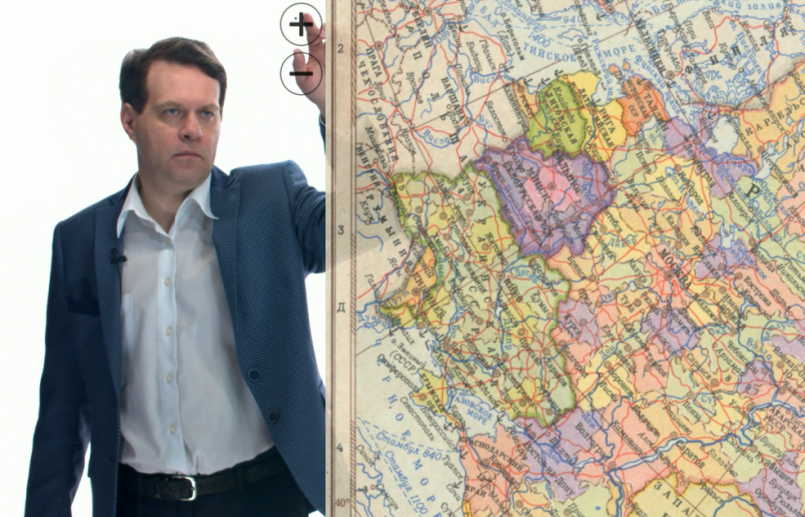 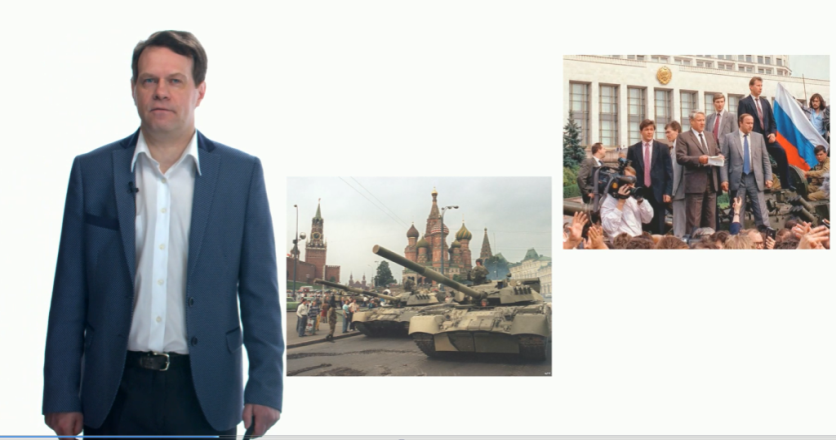 В студии видеозаписи проводятся онлайн-лекции для студентов в режиме реального времени
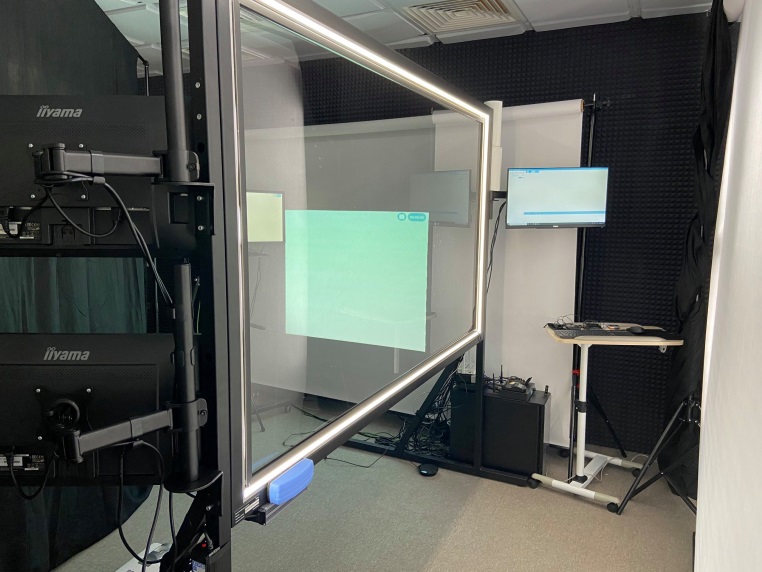 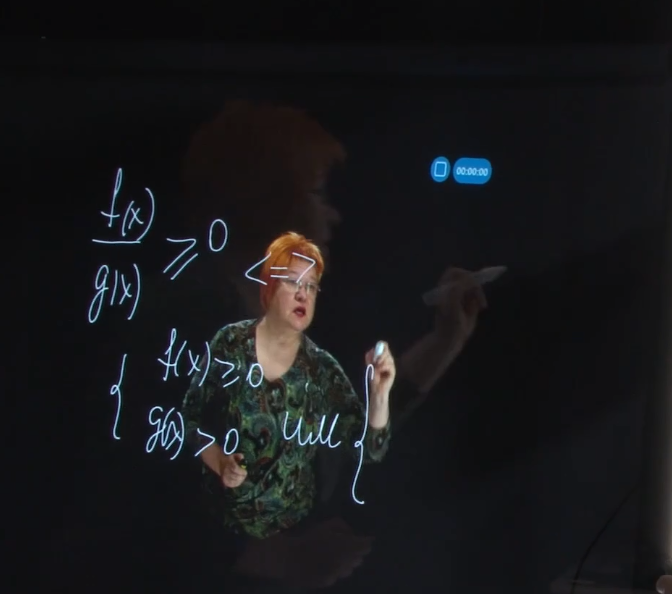 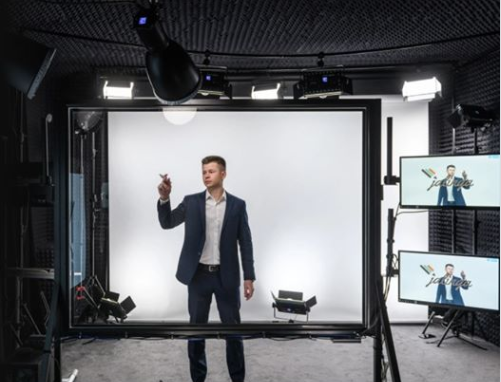 9
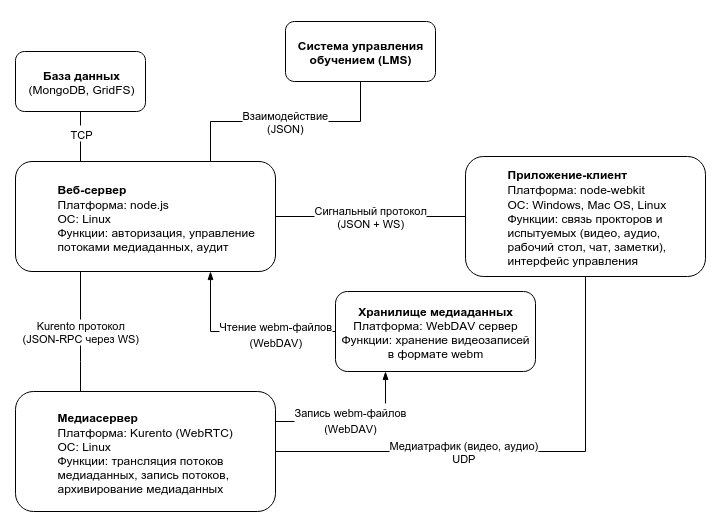 Прокторинг
тестирование системы прокторинга и разработка базы тестовых материалов для возможности проведения промежуточной аттестации наших студентов
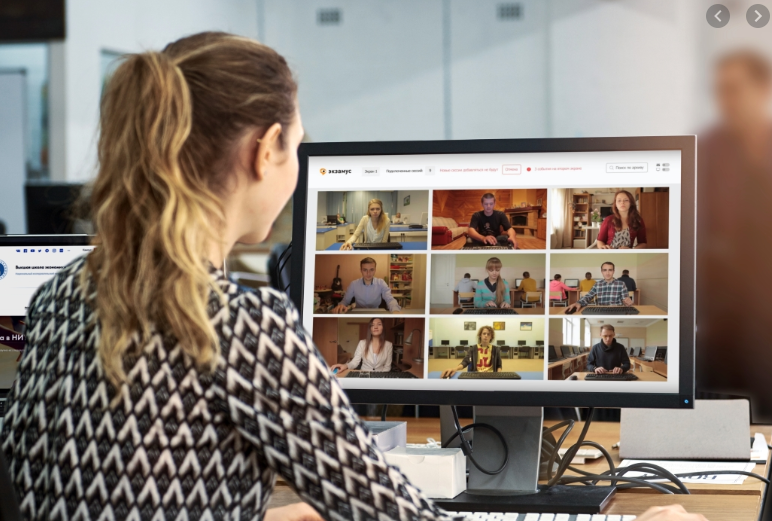 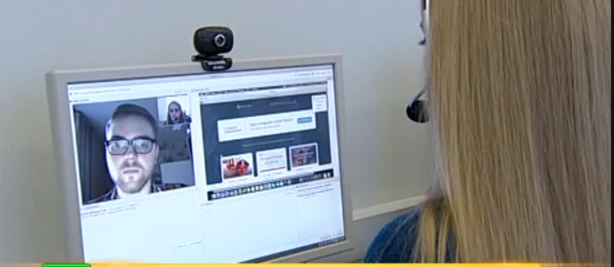 10
Благодарю за внимание!